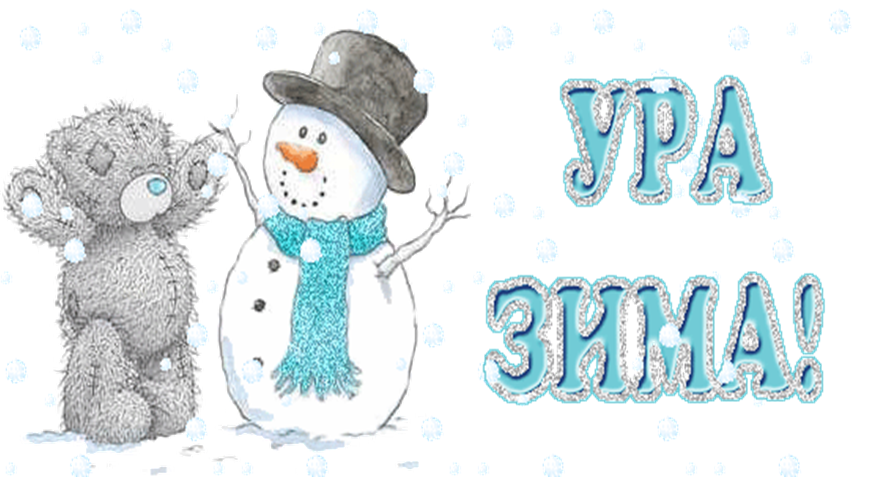 АВТОР 
ЖДАНОВА н.а.
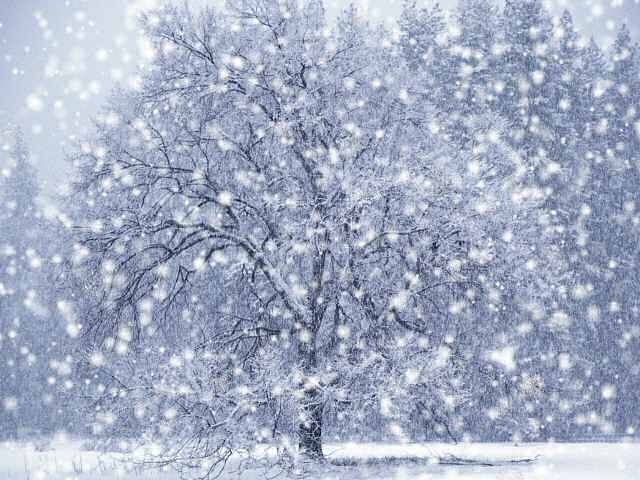 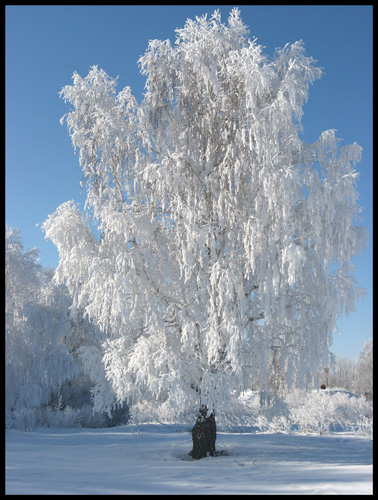 Зимой идёт снег. На деревьях и кустах белые пушистые шубки и шапки из снега.
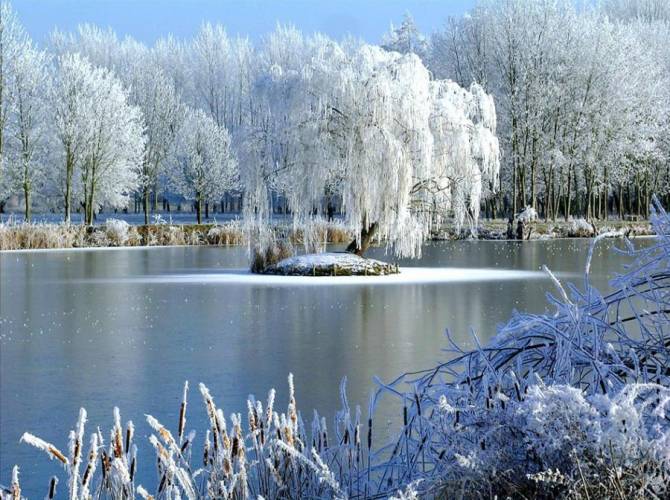 На улице очень холодно.  Реки, озёра и водоёмы покрыты льдом.
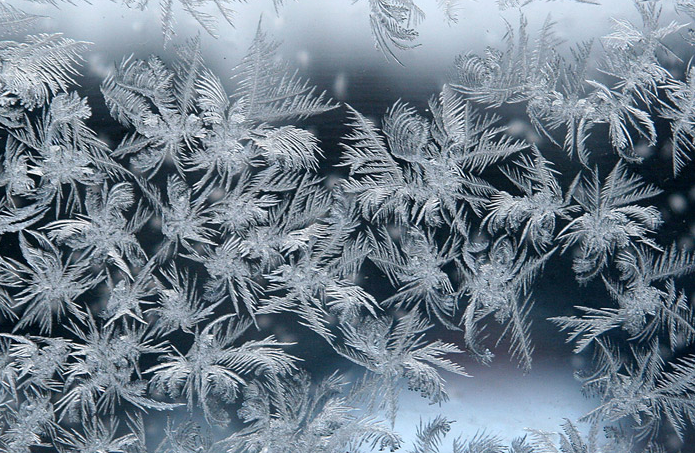 Мороз рисует на окнах узоры. Дни зимой короче, а ночи длиннее.
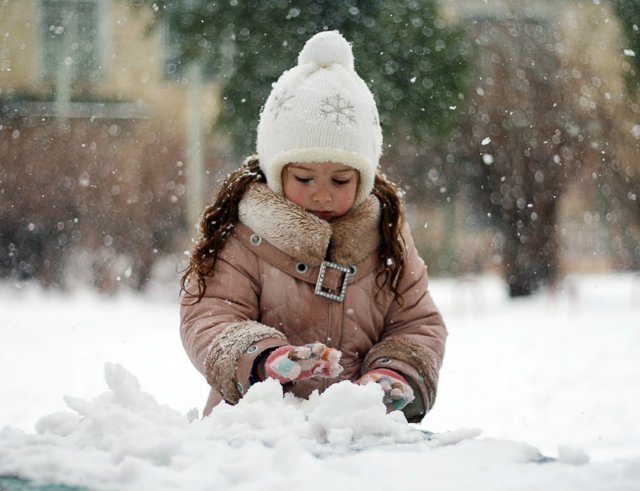 Люди одеты в тёплую одежду: шубы, шапки, валенки, шарфы, варежки.
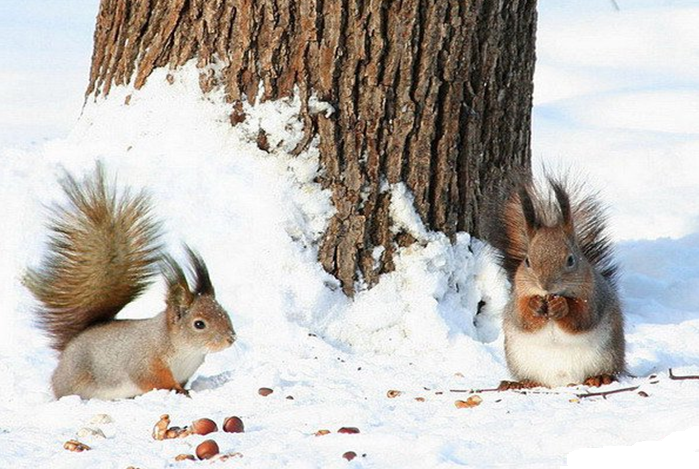 Лесные звери укрываются от холода в дуплах и норах или зарываются в глубокий снег.
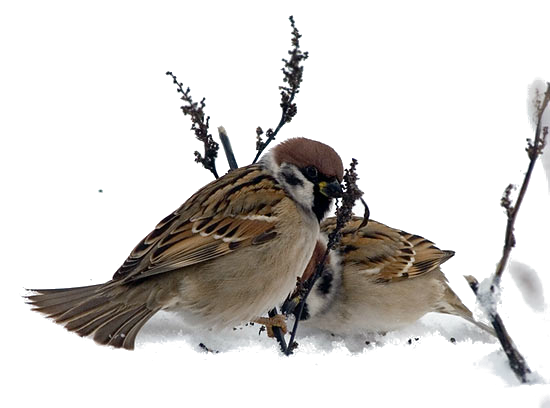 Птицы перебираются поближе к жилью людей.
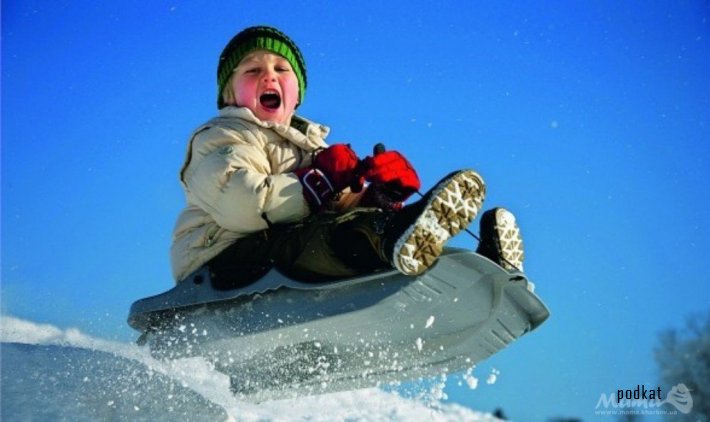 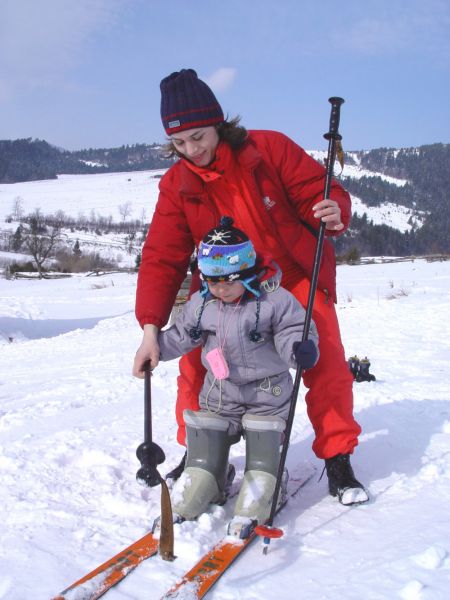 Много весёлых забав у детворы зимой – катание на санках, лыжах, коньках. Дети строят снежные крепости, играют в снежки, лепят снеговиков.
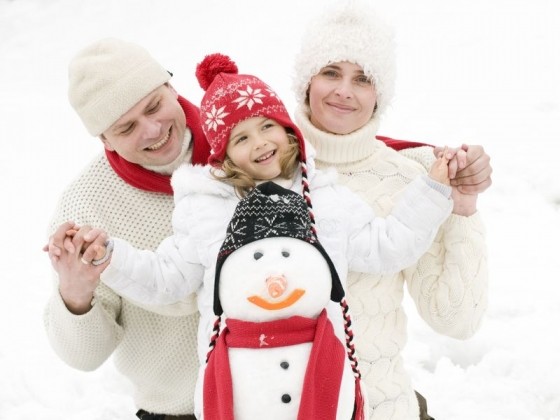 Хорошо зимой!
Источники
http://wap.mms.mts.ru/contents/5488028?ct=photos
http://kruchkom.diary.ru/
http://forum.inku.com/
http://forum.artinvestment.ru/blog.php?b=225378
http://mylove.ru/marishon11/diary/?page=9
http://qna.center/question/25086
http://zhabafx.j2.ru/story/item/70178/page/1
http://www.mobmama.ru/newyear/igri.php
http://kolosok.edkachug.ru/
http://khabmama.ru/articals?id=598
http://bagira0401.ya.ru/replies.xml?item_no=3808
https://www.flickr.com/groups/flickua/discuss/72157613324172239/
http://pda.copypast.ru/2011/12/17